Innovation that works: research-based strategies that raise achievement
Dylan Wiliam

SSAT 18th National Conference

22-24 November 2010

www.dylanwiliam.net
Learning power environments
Key concept:
Teachers do not create learning
Learners create learning
Teaching as engineering learning environments
Key features:
Create student engagement (pedagogies of engagement)
Well-regulated (pedagogies of contingency)
Develops habits of mind (pedagogies of formation)
Why pedagogies of engagement?
Intelligence is partly inherited
So what?
Intelligence is partly environmental
Environment creates intelligence
Intelligence creates environment
Learning environments
High cognitive demand
Inclusive
Obligatory
Medicine Hat Tigers
A major junior (ice) hockey team playing in the Central Division of the Eastern Conference of the Western Hockey League  in Canada
Players are aged from 15 to 20
15 year olds are only allowed to play five games until their own season has ended
Each team is allowed only three 20 year olds
Total roster 25 players
4
Stats on the ‘Medicine Hat Tigers’
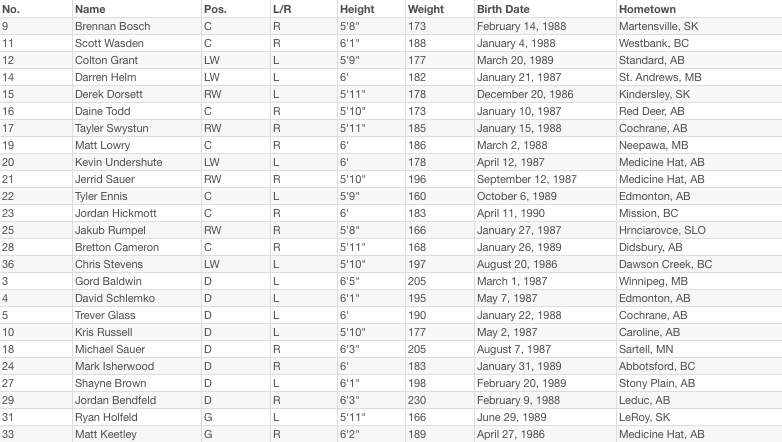 Dates of birth of the 2003 Medicine Hat Tigers hockey team
high
arousal
Flow
anxiety
challenge
control
worry
relaxation
apathy
boredom
low
low
competence
high
Motivation: cause or effect?
(Csikszentmihalyi, 1990)
Why pedagogies of contingency?
SESM
Strategies and errors in secondary mathematics
One-third knew the content at the beginning
One-third didn’t know the content at the end
One-third learnt the content
But, half of these had forgotten the content six weeks later
However, some did better on the delayed post-test than on the immediate post-test
Regulation of learning
Proactive (upstream) regulation
Planning regulation into the learning environment
Planning for evoking information
Interactive (downstream) regulation
‘Negotiating the swiftly-flowing river’
‘Moments of contingency’
Tightness of regulation (goals vs horizons)
Retrospective regulation
Structured reflection (e.g. lesson study)
Diagnosis and remediation
838 kindergarten, socio-economically disadvantaged students in six different regions in the USA
Teachers trained to implement an 8-week diagnosis and remediation strategy
Referral rates for special education:
control group:	1 in 3.7
experimental group:	1 in 17
Placement rates for special education:
control group:	1 in 5
experimental group:	1 in 71
[Bergan et al. (1991) Amer. Educ. Res. Journal, 28:683-714]
11
Unpacking teaching
Key processes
Establishing where the learners are in their learning
Establishing where they are going
Working out how to get there

Participants
Teachers
Peers
Learners
Aspects of formative assessment
Five “key strategies”…
Clarifying, understanding, and sharing learning intentions
curriculum philosophy
Engineering effective classroom discussions, tasks and activities that elicit evidence of learning
classroom discourse, interactive whole-class teaching
Providing feedback that moves learners forward
 feedback
Activating students as learning resources for one another
 collaborative learning, reciprocal teaching, peer-assessment
Activating students as owners of their own learning
metacognition, motivation, interest, attribution, self-assessment
(Wiliam & Thompson, 2007)
…and one big idea
Use evidence about learning to adapt teaching and learning to meet student needs
Keeping learning on track
A good teacher
Establishes where the students are in their learning
Identifies the learning destination
Carefully plans a route
Begins the learning journey
Makes regular checks on progress on the way
Makes adjustments to the course as conditions dictate
Sharing criteria with learners
3 teachers each teaching 4 grade 7 science classes in two US schools
14 week experiment
7 two-week projects, scored 2-10
All teaching the same, except:
For a part of each week
Two of each teacher’s classes discusses their likes and dislikes about the teaching (control)
The other two classes discusses how their work will be assessed
[Frederiksen & White, AERA conference, Chicago, 1997]
Comprehensive Test
of Basic Skills
Group
Low
Middle
High
Likes and dislikes
4.6
5.9
6.6
Reflective assessment
6.7
7.2
7.4
Sharing criteria with learners
Practical techniques: sharing learning intentions
Explaining learning intentions at start of lesson/unit
Learning intentions
Success criteria
Intentions/criteria in students’ language
Posters of key words to talk about learning
eg describe, explain, evaluate
Planning/writing frames
Annotated examples of different standards to ‘flesh out’ scoring guides and mark-schemes (e.g. lab reports)
Opportunities for students to design their own tests
[Speaker Notes: Most of these strategies are self-explanatory. Planning and writing frames provide a structure to help students develop a response. While some teachers see such frames as constricting, for most students they provide valuable ‘scaffolding’ for their answers.]
Engineering effective discussions, activities, and classroom tasks that elicit evidence of learning
Kinds of questions: Israel
Which fraction is the smallest?
Success rate 88%
Which fraction is the largest?
Success rate 46%; 39% chose (b)
[Vinner, PME conference, Lahti, Finland, 1997]
Eliciting evidence
Key idea: questioning should
cause thinking
provide data that informs teaching
Improving teacher questioning
generating questions with colleagues 
closed v open
low-order v high-order
appropriate wait-time
Getting away from I-R-E
basketball rather than serial table-tennis
‘No hands up’ (except to ask a question)
‘Hot Seat’ questioning
All-student response systems
Class polls, ABCD cards, Mini white-boards, Exit passes
Questioning in maths: discussion
Look at the following sequence:
3, 7, 11, 15, 19, ….

Which is the best rule to describe the sequence?
n + 4
3 + n
4n - 1
4n + 3
b
c
A
B
a
a
c
b
a
c
C
D
b
b
c
a
a
b
E
F
c
c
b
a
Questioning in maths: diagnosis
In which of these right-angled triangles is a2 + b2 = c2 ?
Questioning in science: discussion
Ice-cubes are added to a glass of water. What happens to the level of the water as the ice-cubes melt?

The level of the water drops
The level of the water stays the same
The level of the water increases
You need more information to be sure
Questioning in science: diagnosis
The ball sitting on the table is not moving. It is not moving because:

 no forces are pushing or pulling on the ball.                                                     
 gravity is pulling down, but the table is in the way.
 the table pushes up with the same force that gravity pulls down
 gravity is holding it onto the table. 
 there is a force inside the ball keeping it from rolling off the table
Wilson & Draney, 2004
Questioning in English: discussion
Macbeth: mad or bad?
A
B
C
D
Questioning in English: diagnosis
Where is the verb in this sentence?

The dog ran across the road
Questioning in English: diagnosis
Which of these is the best thesis statement?
The typical TV show has 9 violent incidents
The essay I am going to write is about violence on TV
There is a lot of violence on TV
The amount of violence on TV should be reduced
Some programs are more violent than others
Violence is included in programs to boost ratings
Violence on TV is interesting
I don’t like the violence on TV
Questioning in history: discussion
In which year did World War II begin?
1919
1938
1939
1940
1941
Questioning in history: diagnosis
Why are historians concerned with bias when analyzing sources?
People can never be trusted to tell the truth
People deliberately leave out important details
People are only able to provide meaningful information if they experienced an event firsthand
People interpret the same event in different ways, according to their experience
People are unaware of the motivations for their actions
People get confused about sequences of events
Questioning in MFL: discussion
Is the verb “être” regular in French?
[Speaker Notes: Well, the present tense is irregular, but the future tense is pretty regular (serai, seras, sera, serons, serez, seront) once you realize that it’s based on the Latin “esse” which is different from the infinitive (and note similarity with the Spanish ser vs estar).]
Questioning in MFL: diagnosis
Which of the following is the correct translation for ”I give the book to him”?
Yo lo doy el libro.
Yo doy le el libro.
Yo le doy el libro.
Yo doy lo el libro.
Yo doy el libro le.
Yo doy el libro lo.
[Speaker Notes: This item is diagnostic because it has been designed so that if pupils answer incorrectly, it is easy to work out why. Response A indicates a pronoun error, responses B and E indicate placement errors, and responses D and F indicate both pronoun and placement errors]
Hinge Questions
A hinge question is based on the important concept in a lesson that is critical for students to understand before you move on in the lesson.

The question should fall about midway during the lesson.

Every student must respond to the question within two minutes.

You must be able to collect and interpret the responses from all students in 30 seconds
Differentiation
In which of the following diagrams is one quarter of the area shaded?
A
B
C
D
Differentiation
Which of the following quadrilaterals is a trapezium?
A
B
C
D
Differentiation (2)
Identify the adverbs in these sentences:

The boy ran across the street quickly.        (A)  (B)     (C)              (D)       (E)

Jayne usually crossed the street in a leisurely fashion.             (A)          (B)               (C)                (D)          (E)

Fred ran the race well but unsuccessfully.          (A)          (B)  (C)   (D)          (E)
Real-time test: Figurative language
He was like a bull in a china shop.
This backpack weighs a ton.
The sweetly smiling sunshine…
He honked his horn at the cyclist.
He was as tall as a house.
Alliteration
Hyperbole
Onomatopoeia
Personification
Simile
Real-time test: Lines of symmetry
C
A
B
F
D
E
Constructing hinge-point questions
Key requirement: discriminate between incorrect and correct cognitive rules
Version 1

There are two flights per day from Newtown to Oldtown. The first flight leaves Newtown each day at 9:20 and arrives in Oldtown at 10:55. The second flight from Newtown leaves at 2:15. At what time does the second flight arrive in Oldtown? Show your work.
Version 2

There are two flights per day from Newtown to Oldtown. The first flight leaves Newtown each day at 9:05 and arrives in Oldtown at 10:55. The second flight from Newtown leaves at 2:15. At what time does the second flight arrive in Oldtown? Show your work.
Providing feedback that moves learners forward
Kinds of feedback: Israel
264 low and high ability grade 6 students in 12 classes in 4 schools; analysis of 132 students at top and bottom of each class
Same teaching, same aims, same teachers, same classwork
Three kinds of feedback: scores, comments, scores+comments
[Butler(1988) Br. J. Educ. Psychol., 58 1-14]
Responses
What do you think happened for the students given both scores and comments?

Gain: 30%; Attitude: all positive
Gain: 30%; Attitude: high scorers positive, low scorers negative
Gain: 0%; Attitude: all positive
Gain: 0%; Attitude: high scorers positive, low scorers negative
Something else
[Butler(1988) Br. J. Educ. Psychol., 58 1-14]
Kinds of feedback: Israel (2)
200  grade 5 and 6 Israeli students
Divergent thinking tasks
4 matched groups
experimental group 1 (EG1); comments
experimental group 2 (EG2); grades
experimental group 3 (EG3); praise
control group (CG); no feedback
Achievement
EG1>(EG2≈EG3≈CG)
Ego-involvement
(EG2≈EG3)>(EG1≈CG)
[Butler (1987) J. Educ. Psychol. 79 474-482]
Kinds of feedback: Canada
Eighty (80) Grade 8 Canadian students learning to write major scales in music
Experimental group 1 (EG1) given written praise, a list of weaknesses and a work plan
Experimental group 2 (EG2) given oral feedback highlighting the nature of errors and a chance to correct errors
Control group (CG) given no feedback
Achievement: EG2>(EG1≈CG)
[Boulet  et al. (1990) J. Educational Research 84:119-125]
46
Kinds of feedback
“Peekability” (Simmonds & Cope, 1993)
Pairs of students, aged 9-11 working on angle and rotation problems:
Class 1 worked on paper
Class 2 worked on a computer, using Logo
Class 1 outperformed class 2
“Scaffolding” (Day & Cordón, 1993)
two grade 3 classes
Class 1 given “scaffolded” response
Class 2 given solution when stuck
Class 1 outperformed class 2
47
Effects of feedback
Kluger & DeNisi (1996) review of 3000 research reports
Excluding those:
without adequate controls
with poor design
with fewer than 10 participants
where performance was not measured
without details of effect sizes
left 131 reports, 607 effect sizes, involving 12652 individuals

On average, feedback increases achievement
Effect sizes highly variable
38% (50 out of 131) of effect sizes were negative
Getting feedback right is hard
Kinds of feedback (Nyquist, 2003)
Weaker feedback only
Knowledge or results (KoR)
Feedback only
KoR + clear goals or knowledge of correct results (KCR)
Weak formative assessment
KCR+ explanation (KCR+e)
Moderate formative assessment
(KCR+e) + specific actions for gap reduction
Strong formative assessment
(KCR+e) + activity
Effects of formative assessment (HE)
Practical techniques: feedback
Key idea: feedback should
cause thinking
be more work for the recipient than the donor
Comment-only marking
Focused marking
Explicit reference to mark-schemes
Suggestions on how to improve
Not giving complete solutions
Re-timing assessment
(eg three-quarters-of-the-way-through-a-unit test)
Peer assessment and self-assessment
Teachers studying for MA in Education
Group 1 do regular programme
Group 2 work on self-assessment for 2 terms (20 weeks)
Teachers matched in age, qualifications and experience using the same curriculum scheme for the same amount of time
Pupils tested at beginning of year, and again after two terms
Group 1 pupils improve by 7.8 points
Group 2 pupils improve by 15
[Fontana & Fernandez, Br. J. Educ. Psychol.  64: 407-417]
Students owning their learning and as learning resources for one another
Students assessing their own/peers’ work 
with rubrics
with exemplars
“two stars and a wish”
Training students to pose questions/identifying group weaknesses
Self-assessment of understanding
Traffic lights
Red/green discs
End-of-lesson students’ review
Self-assessment (Raychaudhuri, 1988)
My red folder 
in the fourth year
wants me to be clear
and positive
about what I achieve
in school
"in my own words”
which are foreign to me.
My red folder
in the fourth year
wants me to be positive
about my grade E
in English History:
the heritage and glory
of the British Empire
"in my own words”.
In my own words
in my own language
(which has no place here)
how can I feel clear
and positive?
My red folder
in the fourth year
suddenly
out of nowhere
wants me to assert
what I achieve
in school
"in my own words".
How can I blow the trumpet
they've taken from me?
Technique review
Comments?Questions?
Force-field analysis (Lewin, 1954)
What are the forces that will support or drive the adoption of formative assessment practices in your school/authority?
What are the forces that will constrain or prevent the adoption of formative assessment practices in your school/authority?
+
—
Summary
Raising achievement is important
Raising achievement requires improving teacher quality
Improving teacher quality requires teacher professional development
To be effective, teacher professional development must address
What teachers do in the classroom
How teachers change what they do in the classroom

Formative assessment + Teacher learning communities
A point of (uniquely?) high leverage
A “Trojan Horse” into wider issues of pedagogy, psychology, and curriculum